33-1
These materials are by the Kongki Ka Project and are made available to you under the terms of the Creative Commons Attribution ShareAlike license 4.0.
You have permission to share and redistribute these materials in any format and to make reasonable revisions and adaptations of this translation, provided that:
You include the above licence and source information.
If you redistribute these materials or create derivatives, you must distribute your contributions under the same license as the original.
 
The Holy Bible, Berean Standard Bible, BSB is produced in cooperation with Bible Hub, Discovery Bible, OpenBible.com, and the Berean Bible Translation Committee. This text of God's Word has been dedicated to the public domain.
 
Hindi text is from Free Bibles India. This translation is made available under the terms of a Creative Commons Attribution-ShareAlike 4.0 International License.
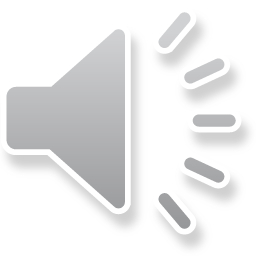 [Speaker Notes: Ch
33 Jesus’ early ministry
1. John the Baptist tells about Jesus - John 1:19-42; John’s last witness - John 3:22-36;
and John in Prison - Luke 3:19-20 (Left Top)
2. Philip and Nathanael - John 1:43-51 (Center Top)
3. Wedding at Cana - John 2:1-12 (Right Top)
4. Nicodemus - John 3:1-21 (Right Bottom)
5. Woman at the Well - John 4:1-42 (Center Bottom)
6. Nobleman’s Son - John 4:46-54 (Left Bottom)
7. Sick man at Pool - John 5:1-47 (Left Center)
8. Jesus in Nazareth - Luke 4:16-30 (Right Center)]
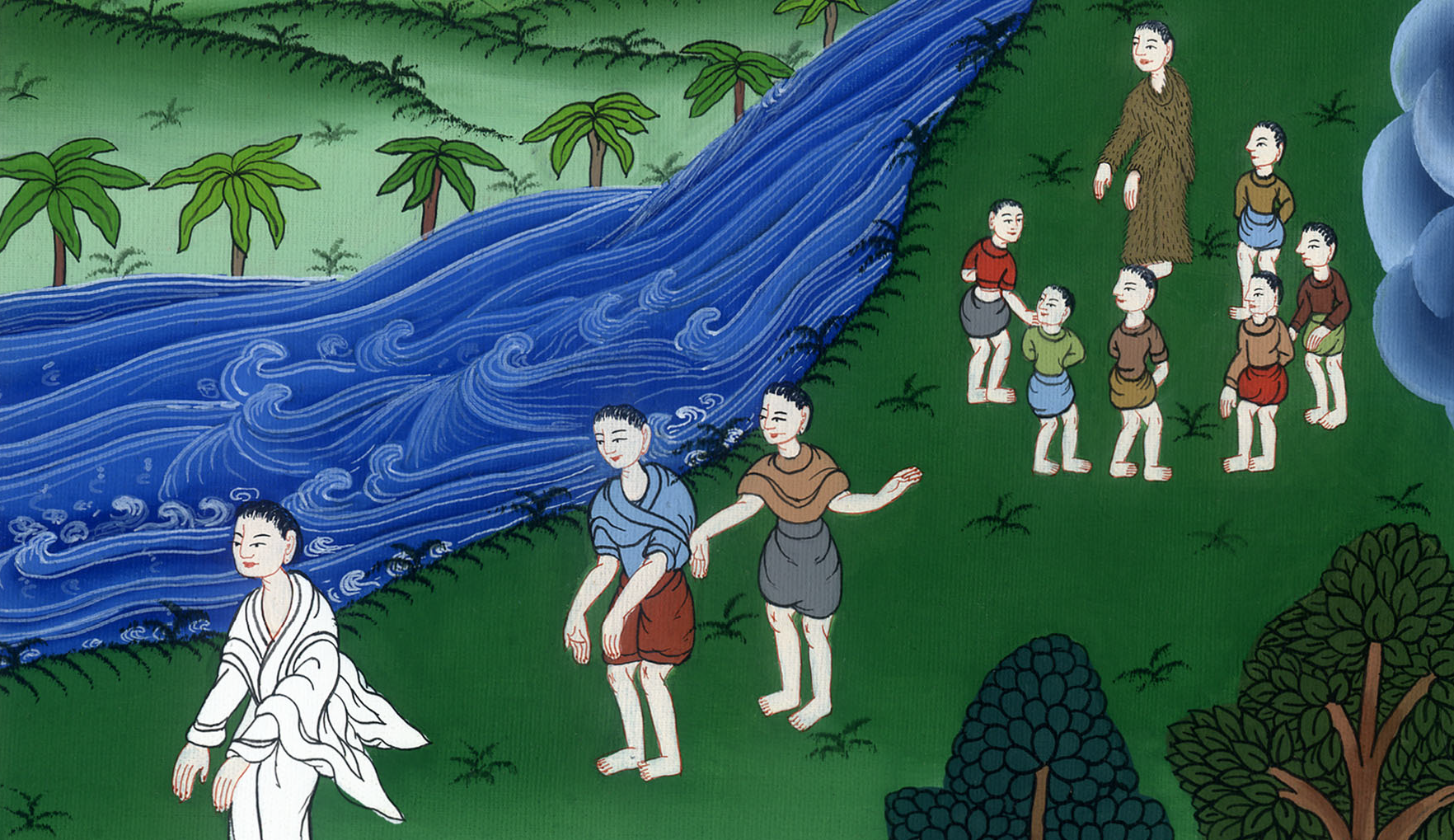 यूहन्ना  बपतिस्मा देने वाला यीशु के बारे में बताता है - यूहन्ना 1:19-42; यूहन्ना 3:22-36
This work is licensed under a Creative Commons Attribution-ShareAlike 4.0 International License
John the Baptist tells about Jesus - John 1:19-42; John 3:22-36
यूहन्ना  बपतिस्मा देने वाला यीशु के बारे में बताता है - यूहन्ना 1:19-42; यूहन्ना 3:22-36
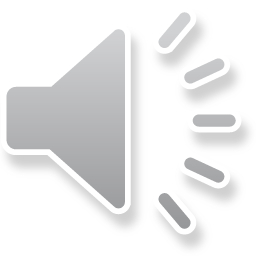 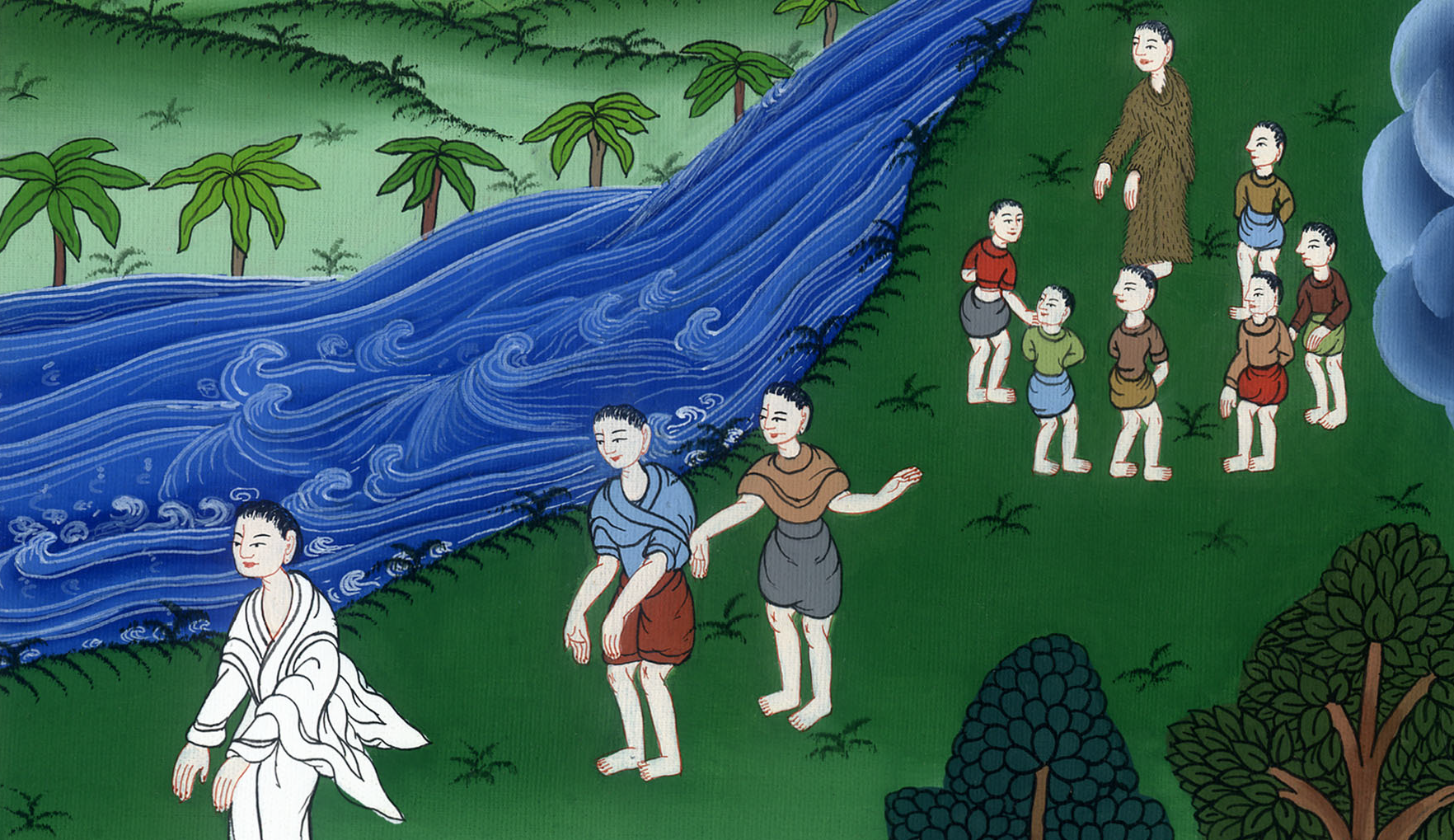 यूहन्ना  बपतिस्मा देने वाला यीशु के बारे में बताता है - यूहन्ना 1:19-42; यूहन्ना 3:22-36
19And this was John’s testimony when the Jews of Jerusalem sent priests and Levites to ask him, “Who are you?” 20He did not refuse to confess, but openly declared, “I am not the Christ.”
19जब यहूदी अगुओं ने येरूशलेम से पुरोहितों और लेवियों को योहन से यह पूछने भेजा, “तुम कौन हो?” 20तो योहन बिना झिझक स्वीकार किया. उसकी गवाही थी, “मैं मसीह नहीं हूं.”
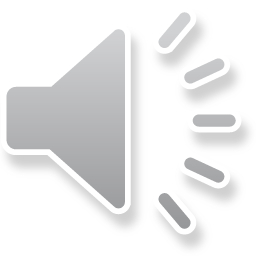 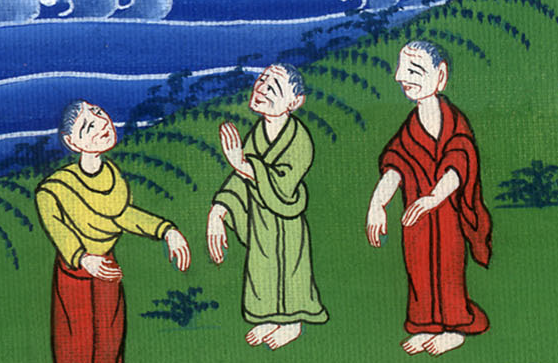 यूहन्ना 1:19
23John replied in the words of Isaiah the prophet:
“I am a voice of one calling in the wilderness,
‘Make straight the way for the Lord.’”
23इस पर योहन ने भविष्यवक्ता यशायाह के लेख के अनुसार उत्तर दिया, “मैं उसकी आवाज हूं जो बंजर भूमि में पुकार-पुकारकर कह रही है, ‘प्रभु के लिए मार्ग सीधा करो.’ ”
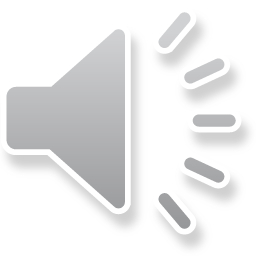 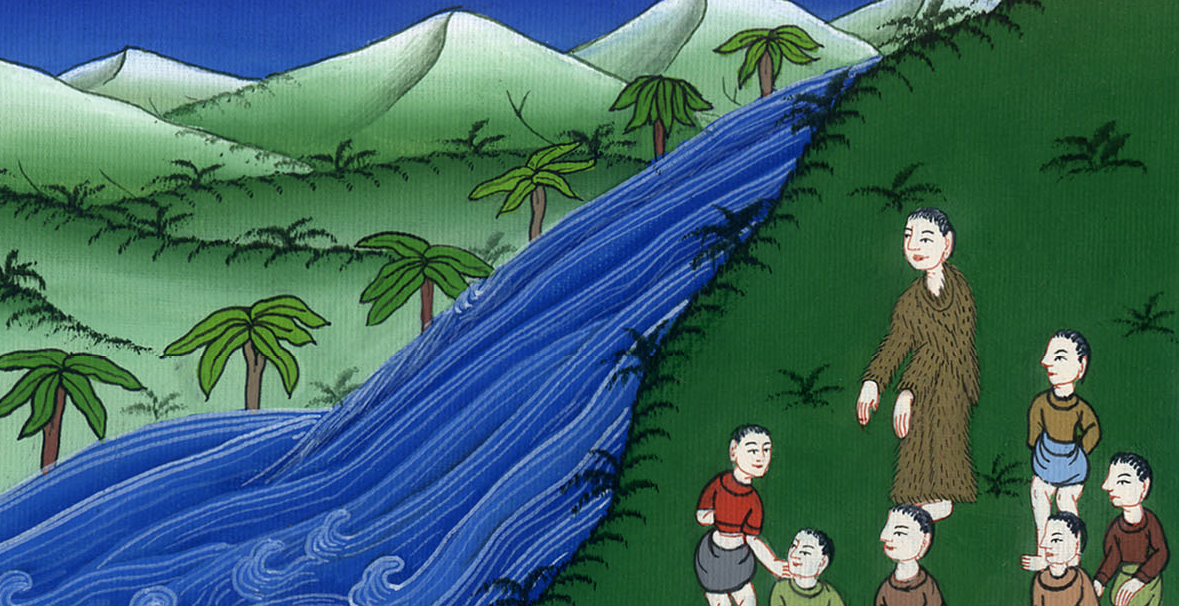 यूहन्ना 1:23
29The next day John saw Jesus coming toward him and said, “Look, the Lamb of God, who takes away the sin of the world!
29अगले दिन योहन ने मसीह येशु को अपनी ओर आते हुए देखकर भीड़ से कहा, “वह देखो! परमेश्वर का मेमना, जो संसार के पाप का उठानेवाला है!
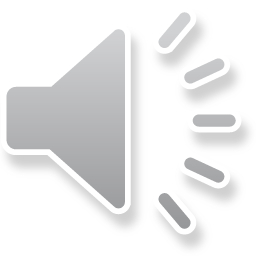 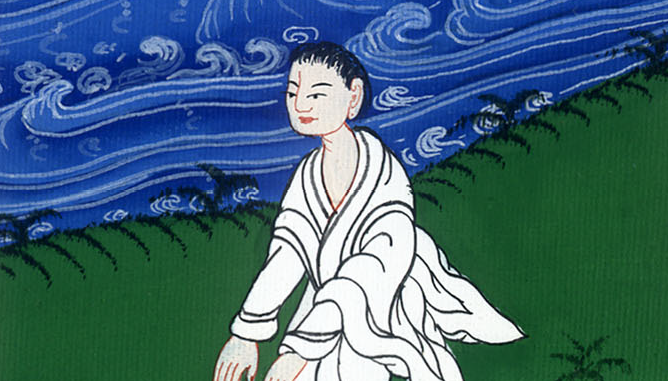 यूहन्ना 1:29
30This is He of whom I said, ‘A man who comes after me has surpassed me because He was before me.’
30यह वही हैं, जिनके विषय में मैंने कहा था, ‘मेरे बाद वह आ रहे हैं, जो मुझसे श्रेष्ठ हैं क्योंकि वह मुझसे पहले से मौजूद हैं.’
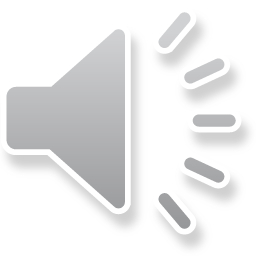 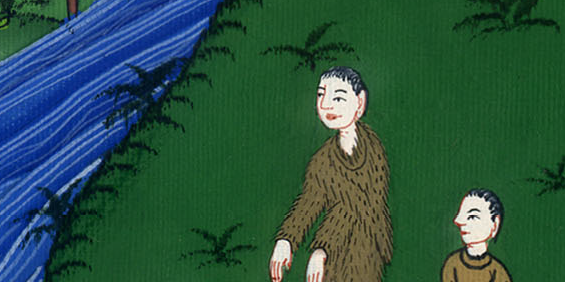 यूहन्ना 1:30
32Then John testified, “I saw the Spirit descending from heaven like a dove and resting on Him.
32इसके अतिरिक्त योहन ने यह गवाही भी दी, “मैंने स्वर्ग से आत्मा को कबूतर के समान उतरते और मसीह येशु पर ठहरते हुए देखा.
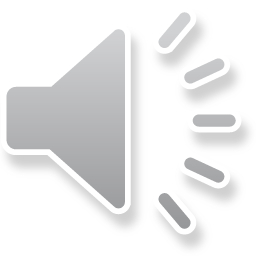 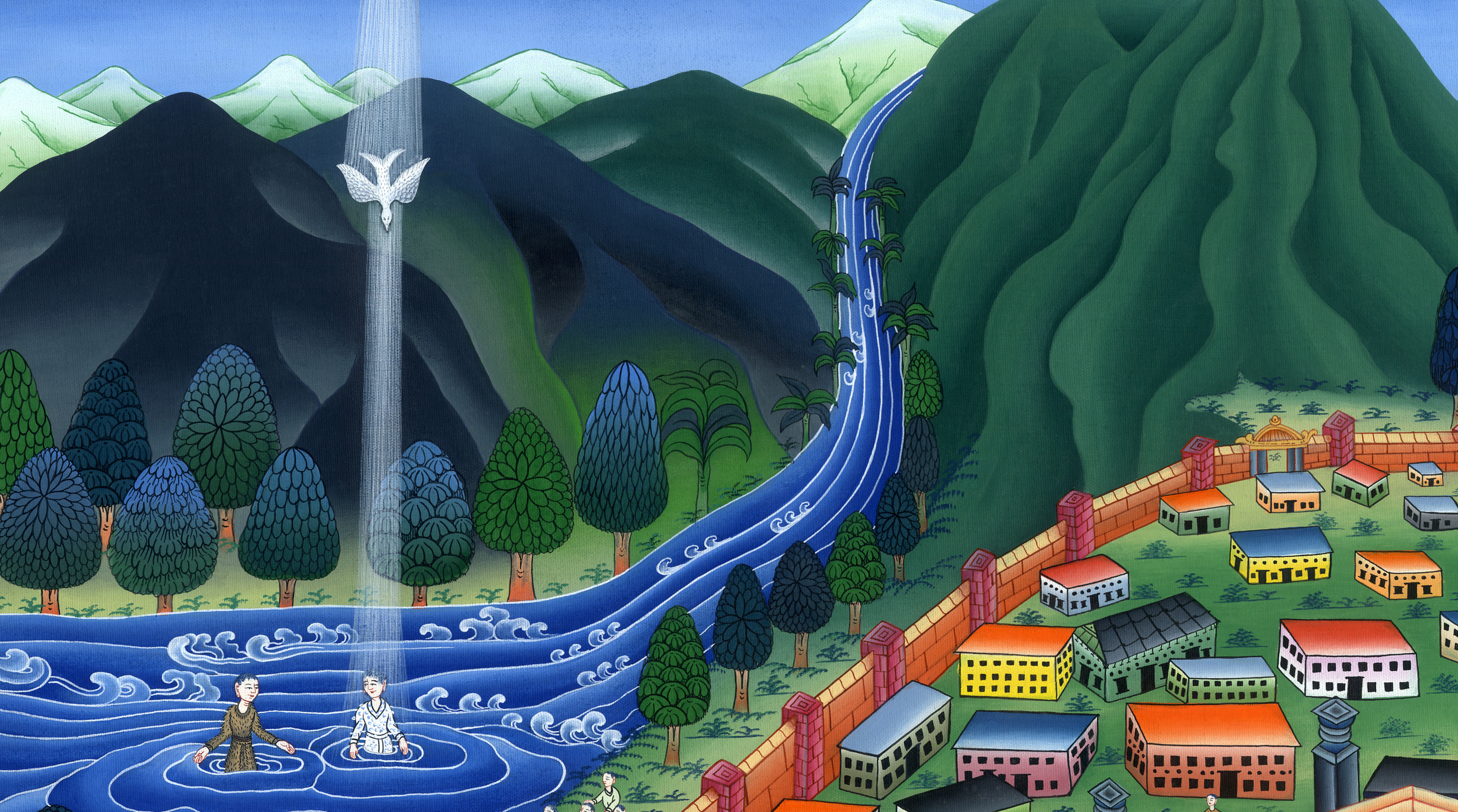 यूहन्ना 1:32
33I myself did not know Him, but the One who sent me to baptize with water told me, ‘The man on whom you see the Spirit descend and rest is He who will baptize with the Holy Spirit.’
33मैं उन्हें नहीं जानता था किंतु परमेश्वर, जिन्होंने मुझे जल में बपतिस्मा देने के लिए भेजा, उन्हीं ने मुझे बताया, ‘जिस पर तुम आत्मा को उतरते और ठहरते हुए देखोगे, वही पवित्र आत्मा में बपतिस्मा देंगे.’
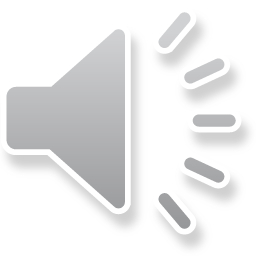 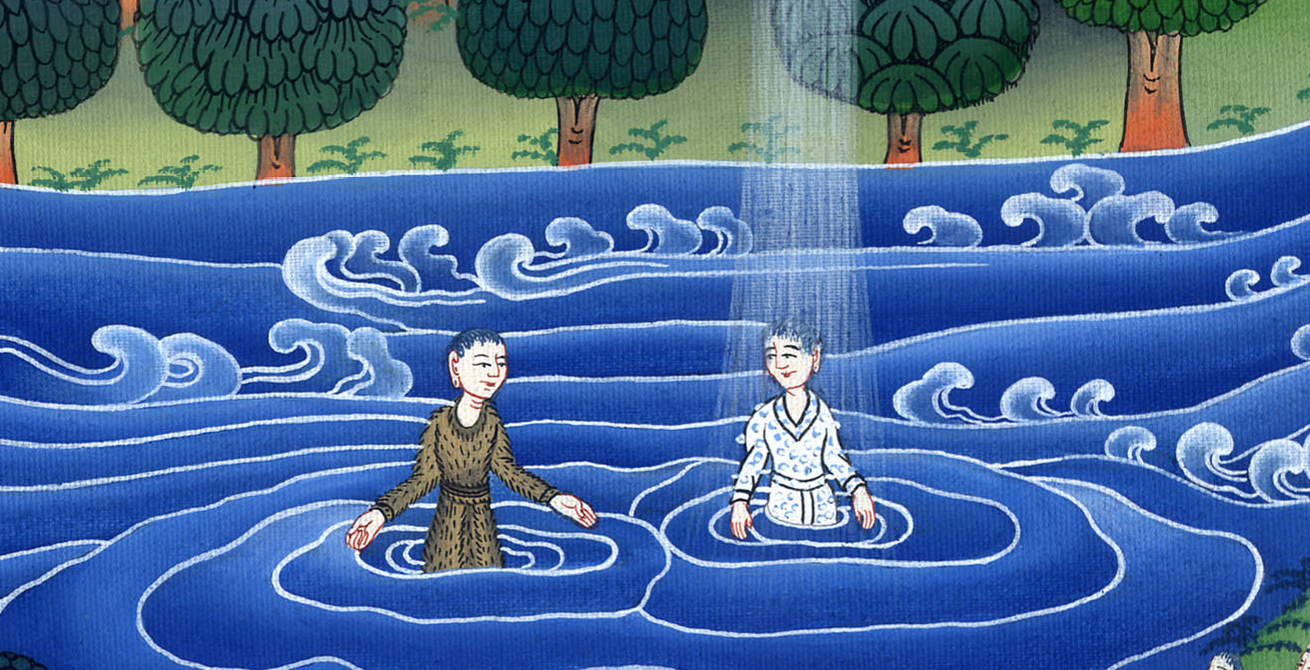 यूहन्ना 1:33
34I have seen and testified that this is the Son of God.”
34स्वयं मैंने यह देखा और मैं इसका गवाह हूं कि यही परमेश्वर का पुत्र हैं.”
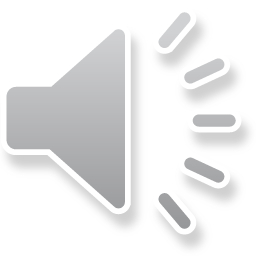 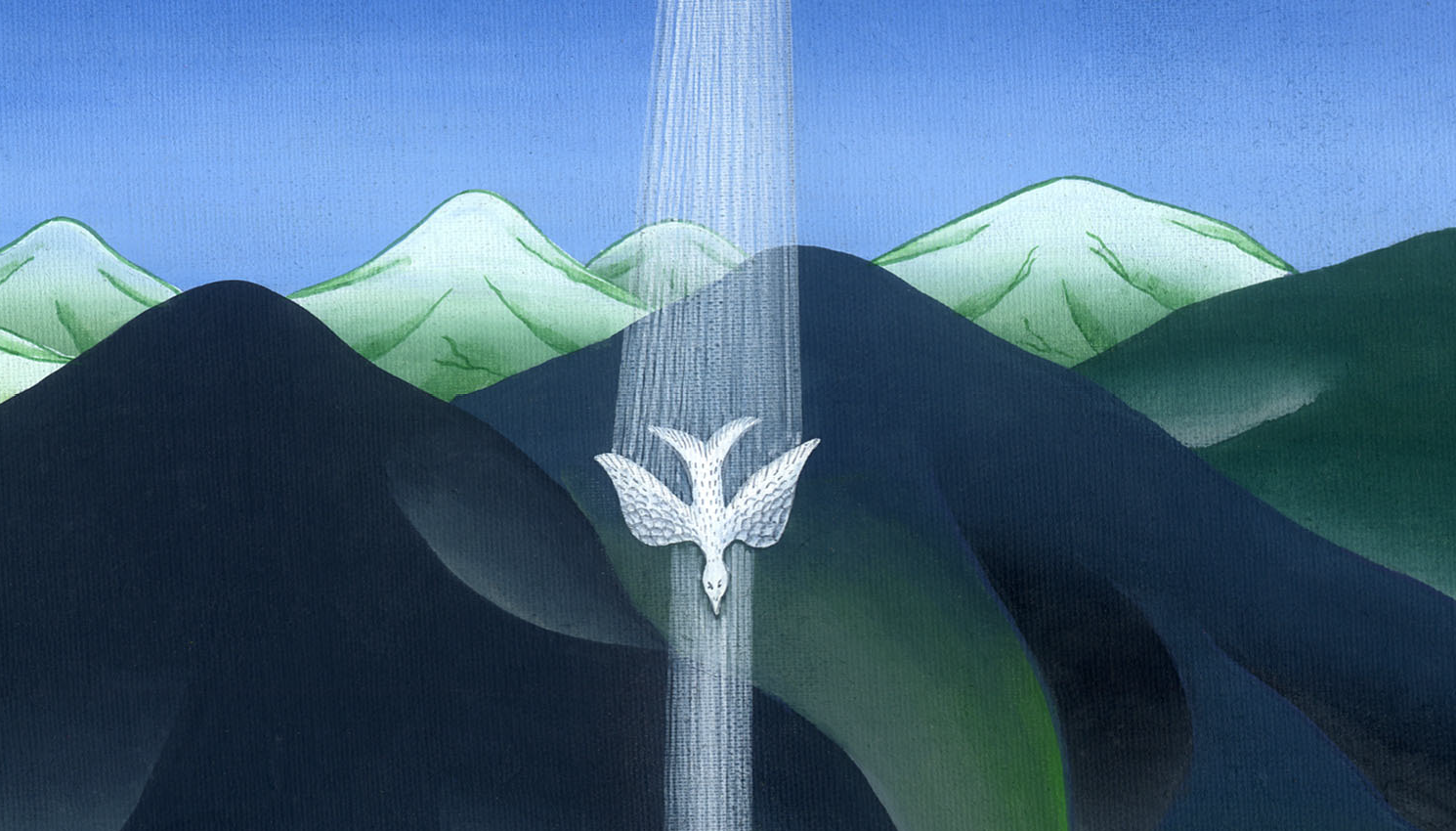 यूहन्ना 1:34
John 3:31The One who comes from above is above all. The one who is from the earth belongs to the earth and speaks as one from the earth. The One who comes from heaven is above all.
31जिनका आगमन स्वर्ग से हुआ है वही सबसे बड़ा हैं, जो पृथ्वी से है, वह पृथ्वी का है और पृथ्वी ही से संबंधित विषयों की बातें करता है. वह, जो परमेश्वर से आए हैं, वह सबसे ऊपर हैं.
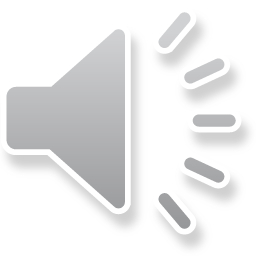 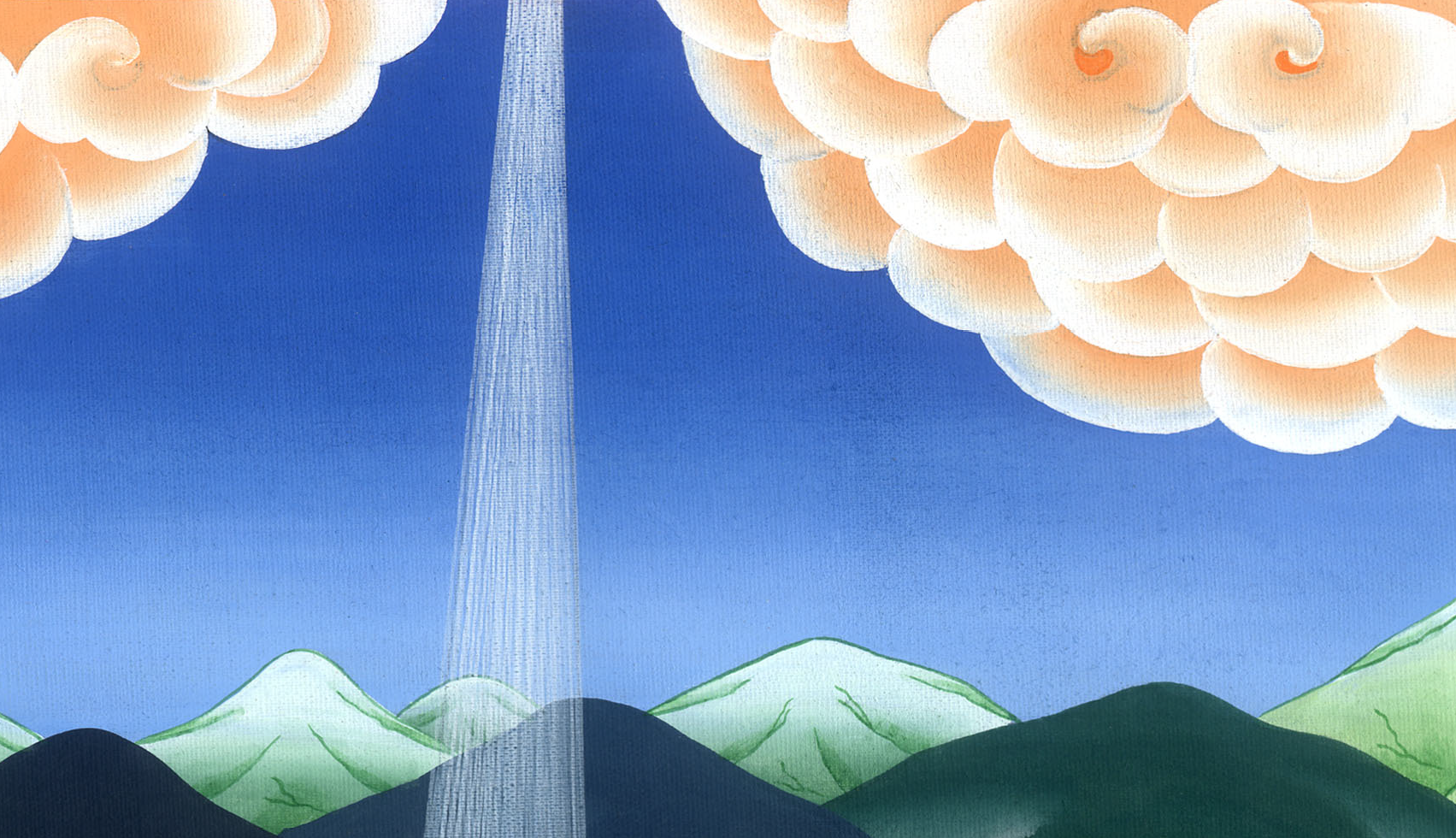 यूहन्ना 3:31
34For the One whom God has sent speaks the words of God, for God gives the Spirit without limit.
35The Father loves the Son and has placed all things in His hands.
34वह, जिन्हें परमेश्वर ने भेजा है परमेश्वर के वचनों का प्रचार करते हैं, क्योंकि परमेश्वर उन्हें बिना किसी माप के आत्मा देते हैं. 35पिता को पुत्र से प्रेम है और उन्होंने सब कुछ उसके हाथ में सौंप दिया है.
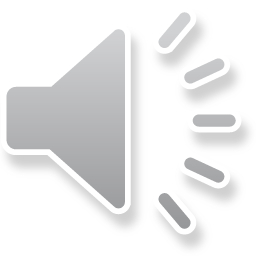 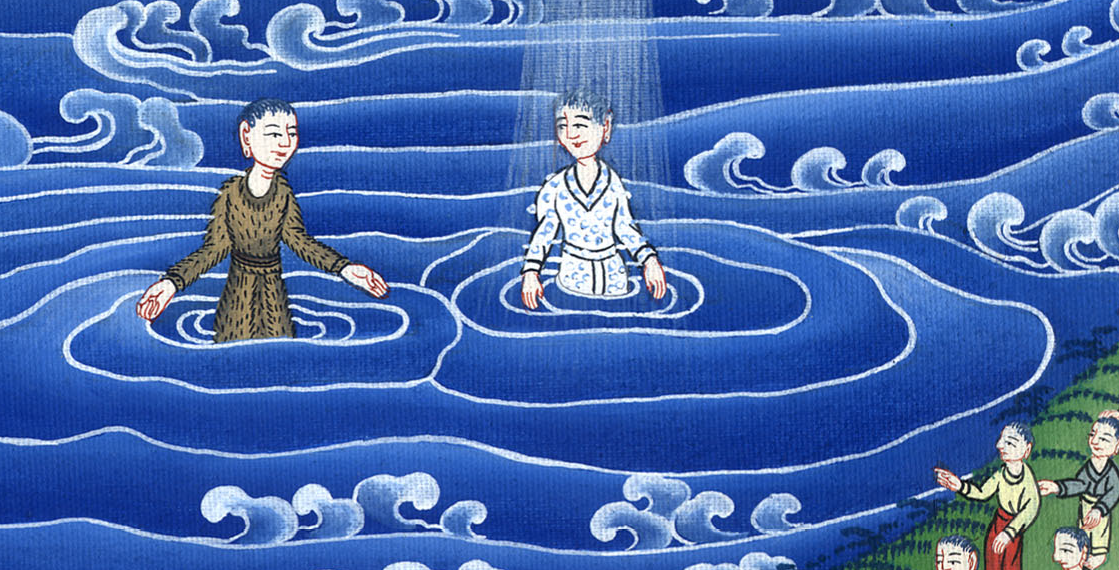 यूहन्ना 3:34,35
36Whoever believes in the Son has eternal life. Whoever rejects the Son will not see life. Instead, the wrath of God remains on him.”
36वह, जो पुत्र में विश्वास करता है, अनंत काल के जीवन में प्रवेश कर चुका है किंतु जो पुत्र को नहीं मानता है, वह अनंत काल का जीवन प्राप्‍त नहीं करेगा परंतु परमेश्वर का क्रोध उस पर बना रहेगा.
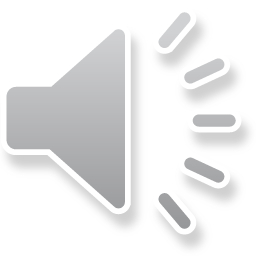 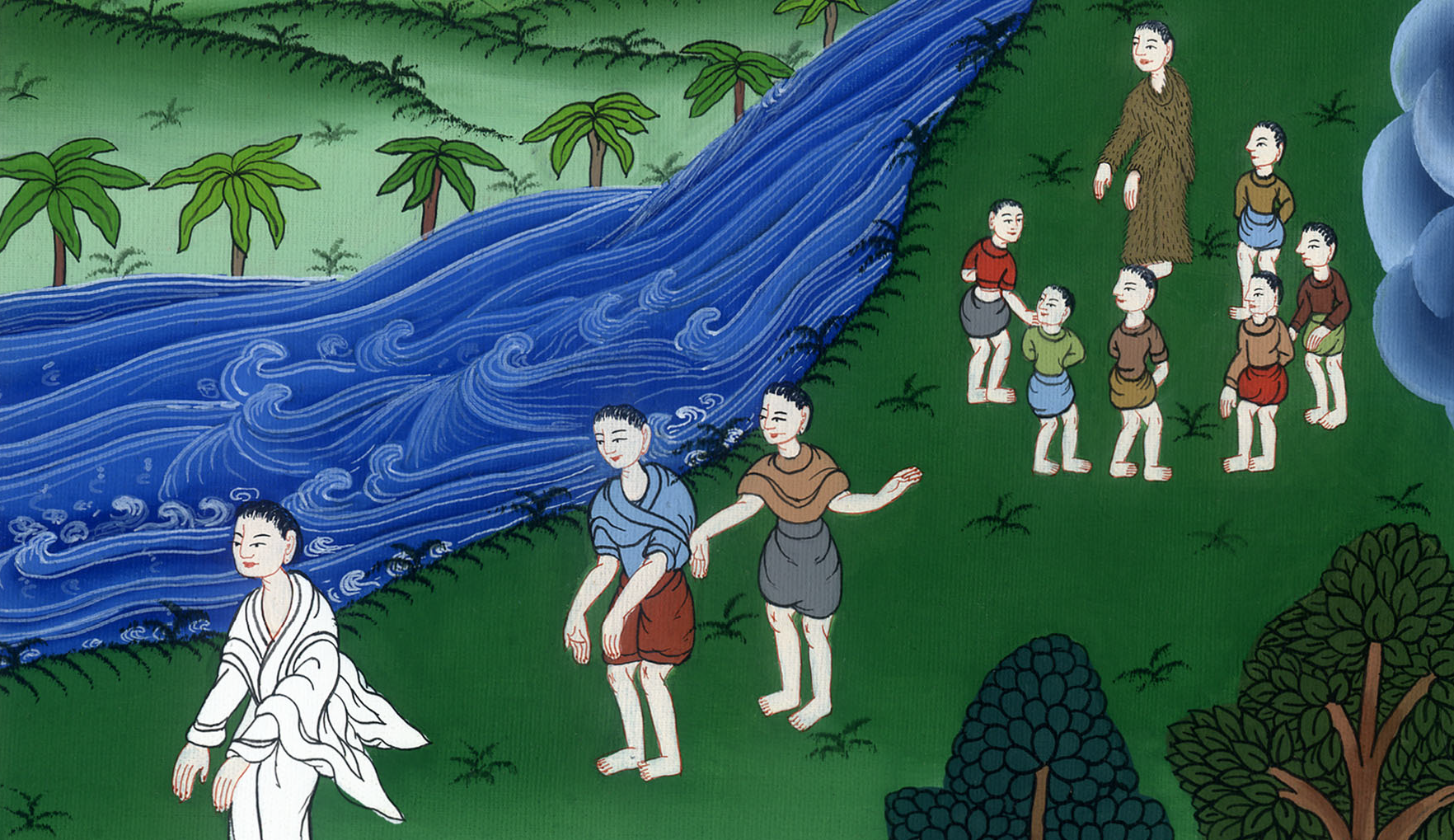 यूहन्ना 3:36